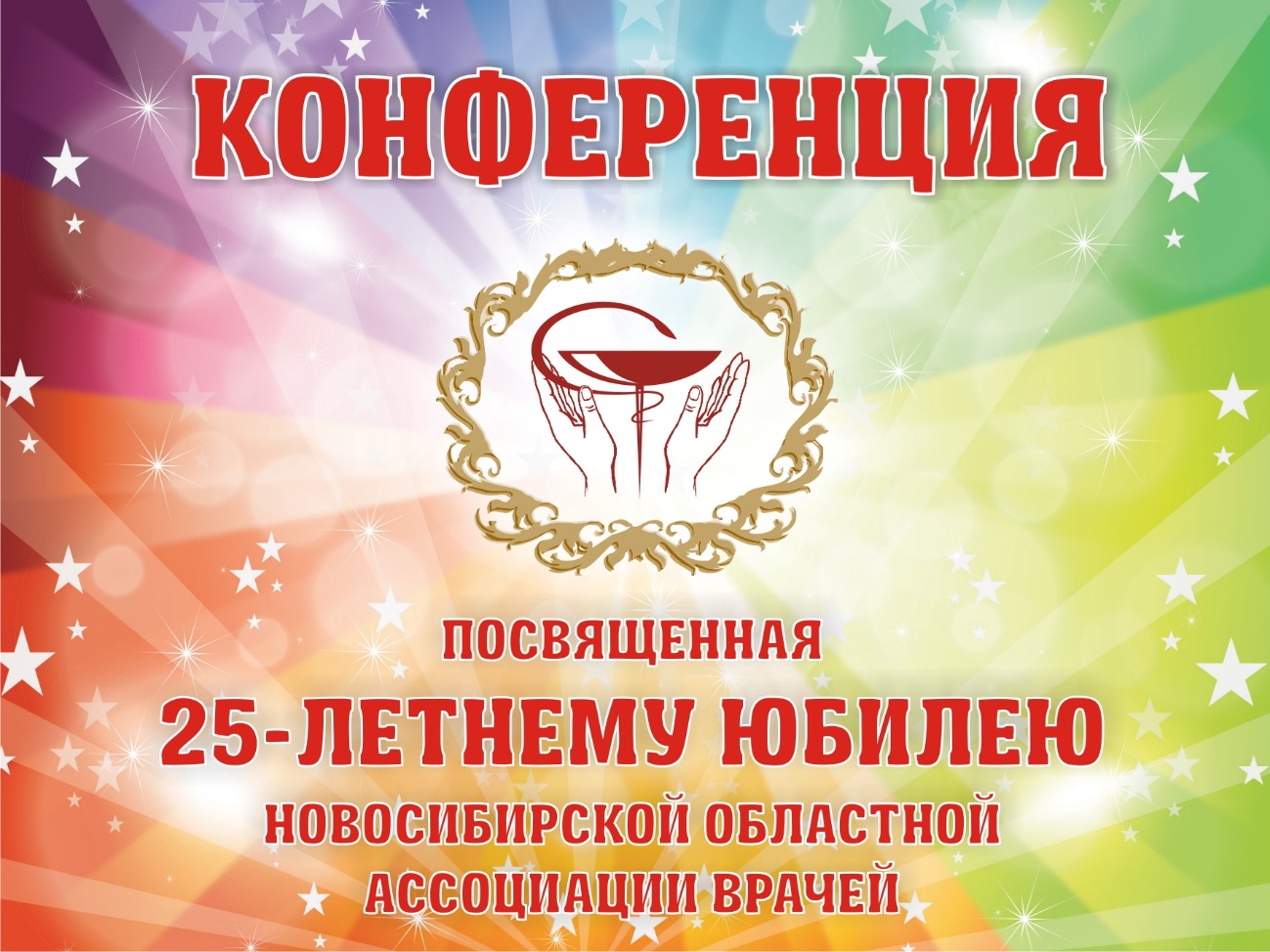 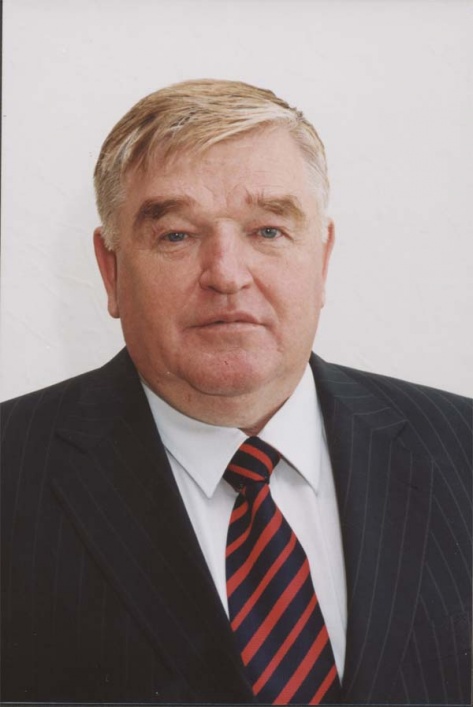 член-корреспондент РАМН 
Валерий Николаевич Денисов
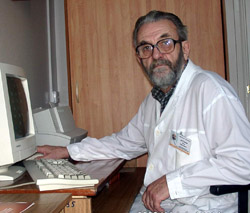 д.м.н., профессор 
Олег 
Сергеевич Антонов
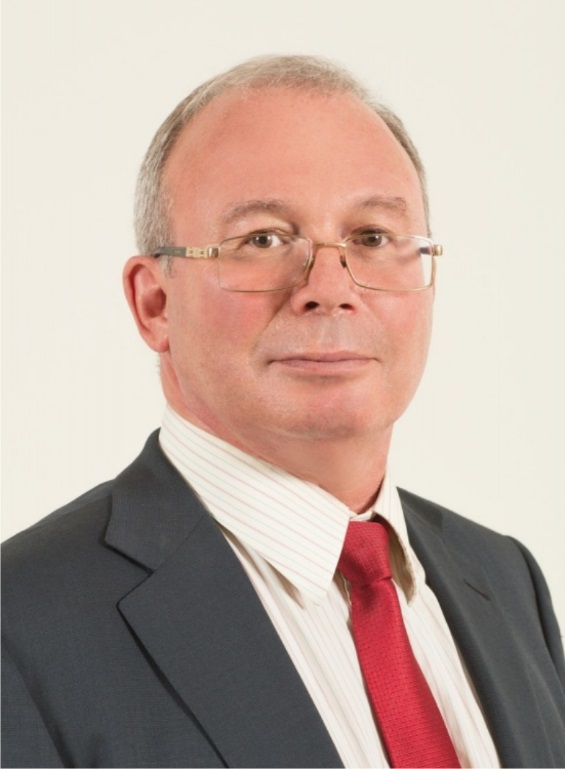 д.м.н., профессор 
Никита 
Львович
Тов
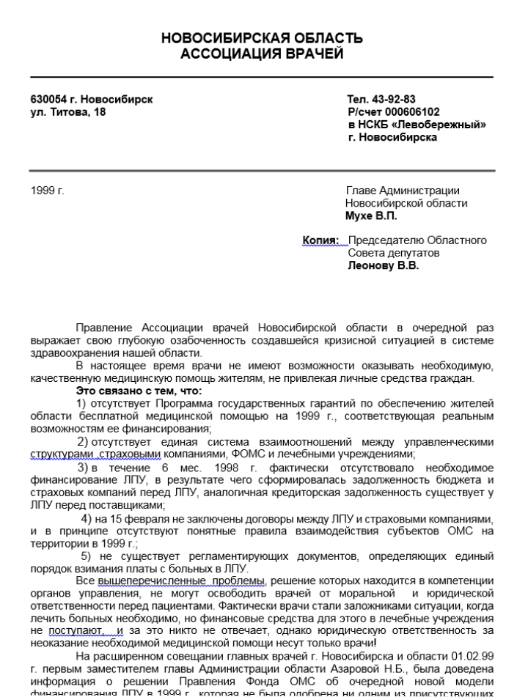 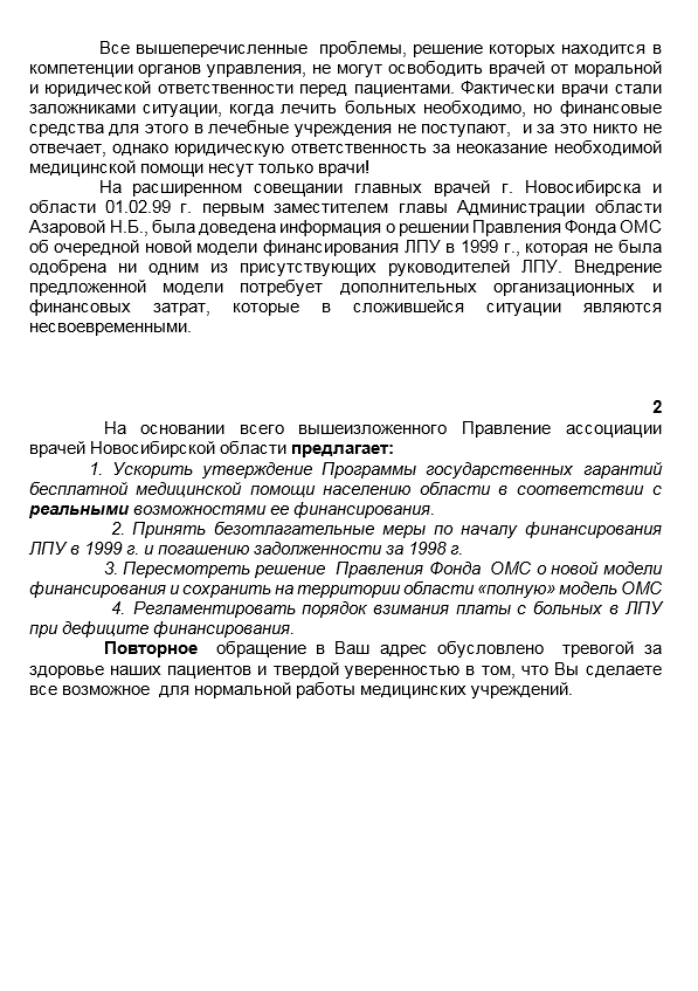 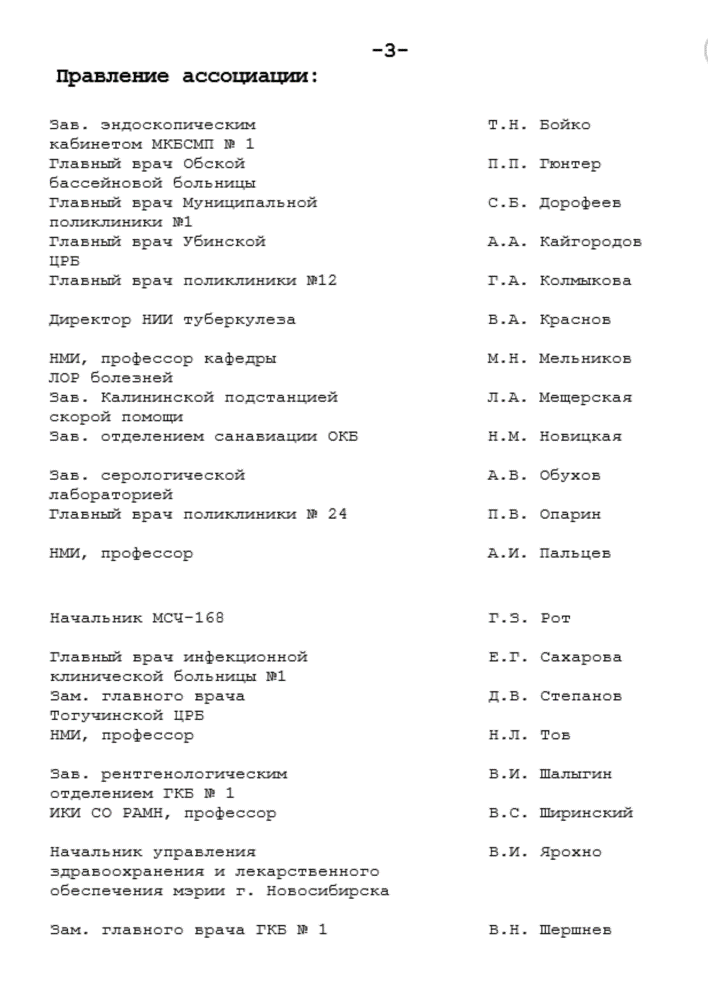 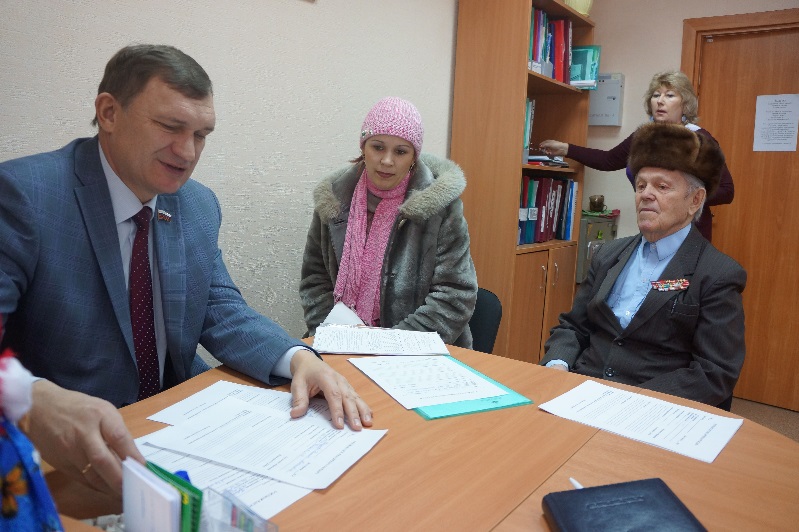 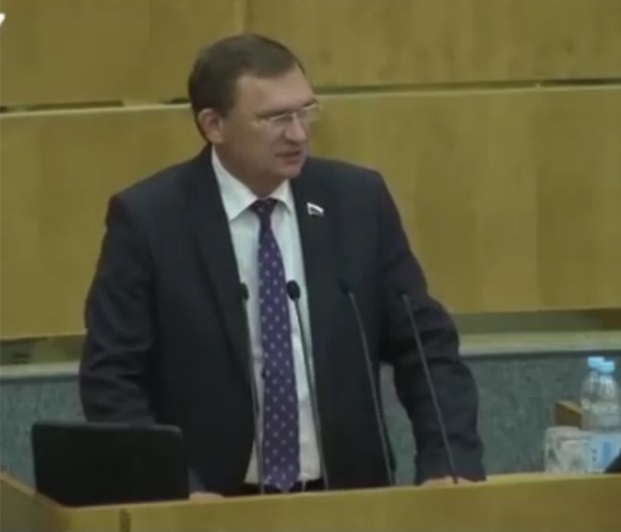 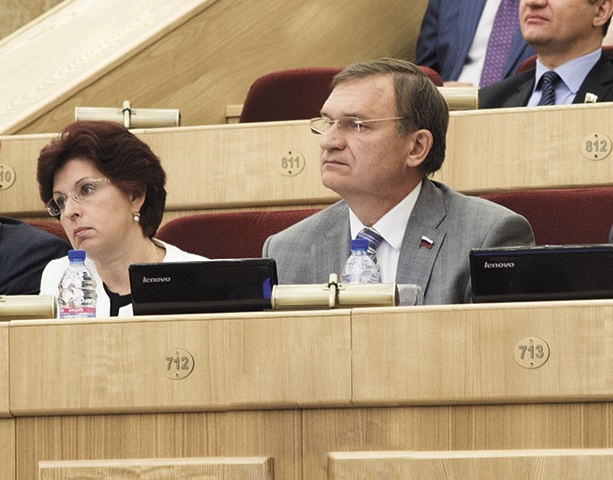 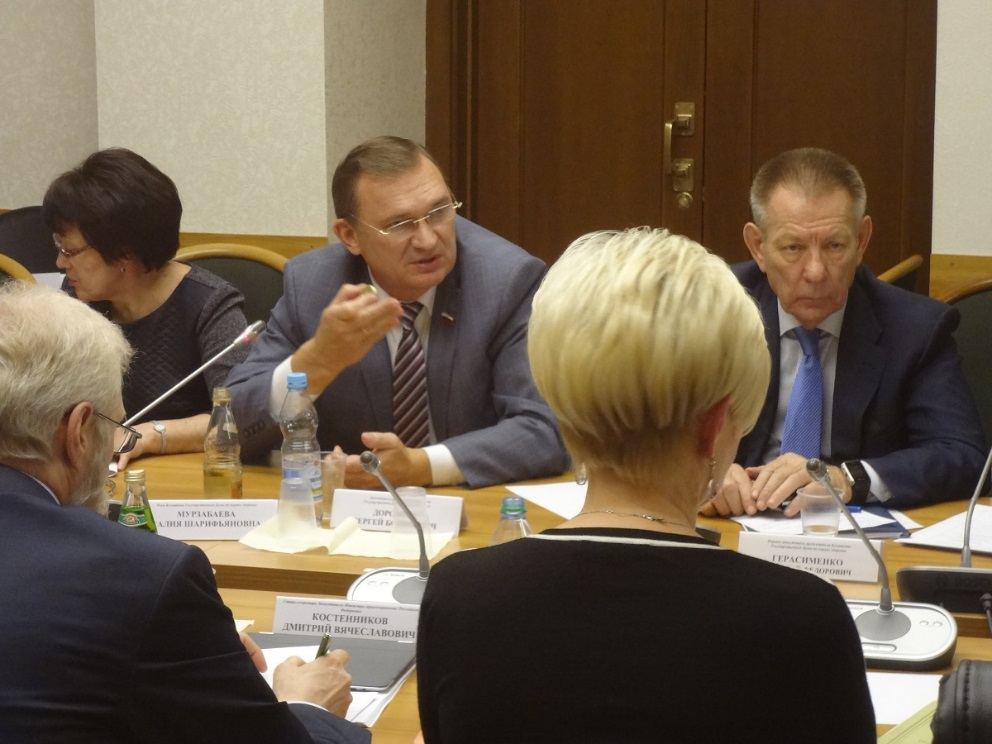 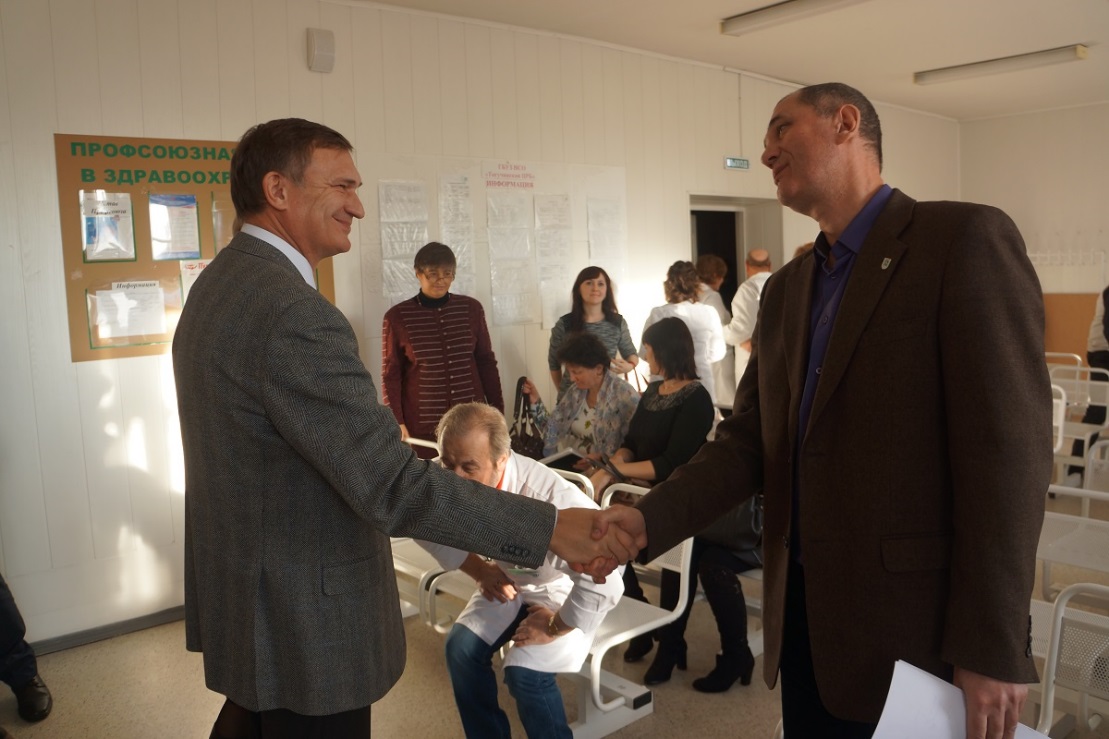 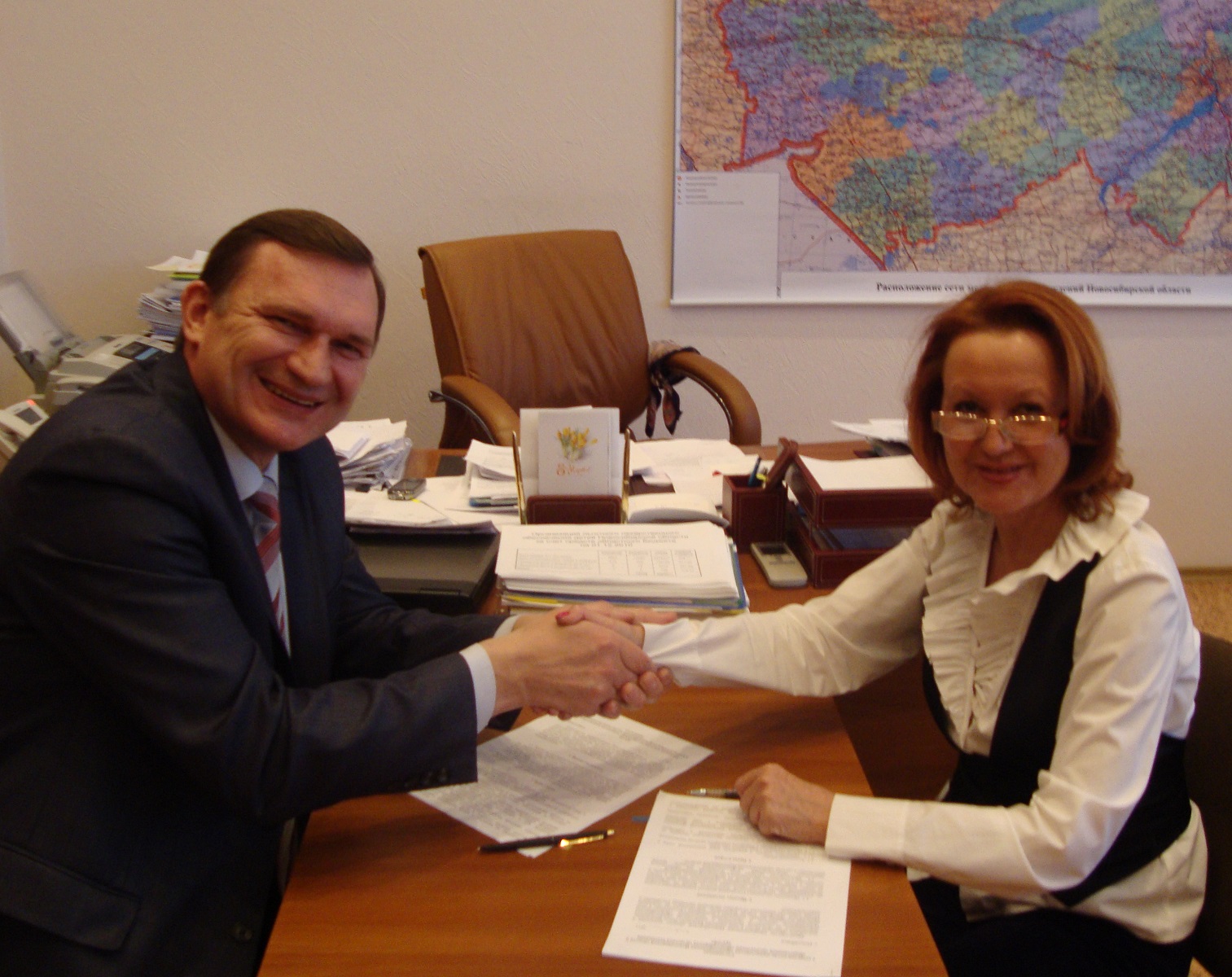 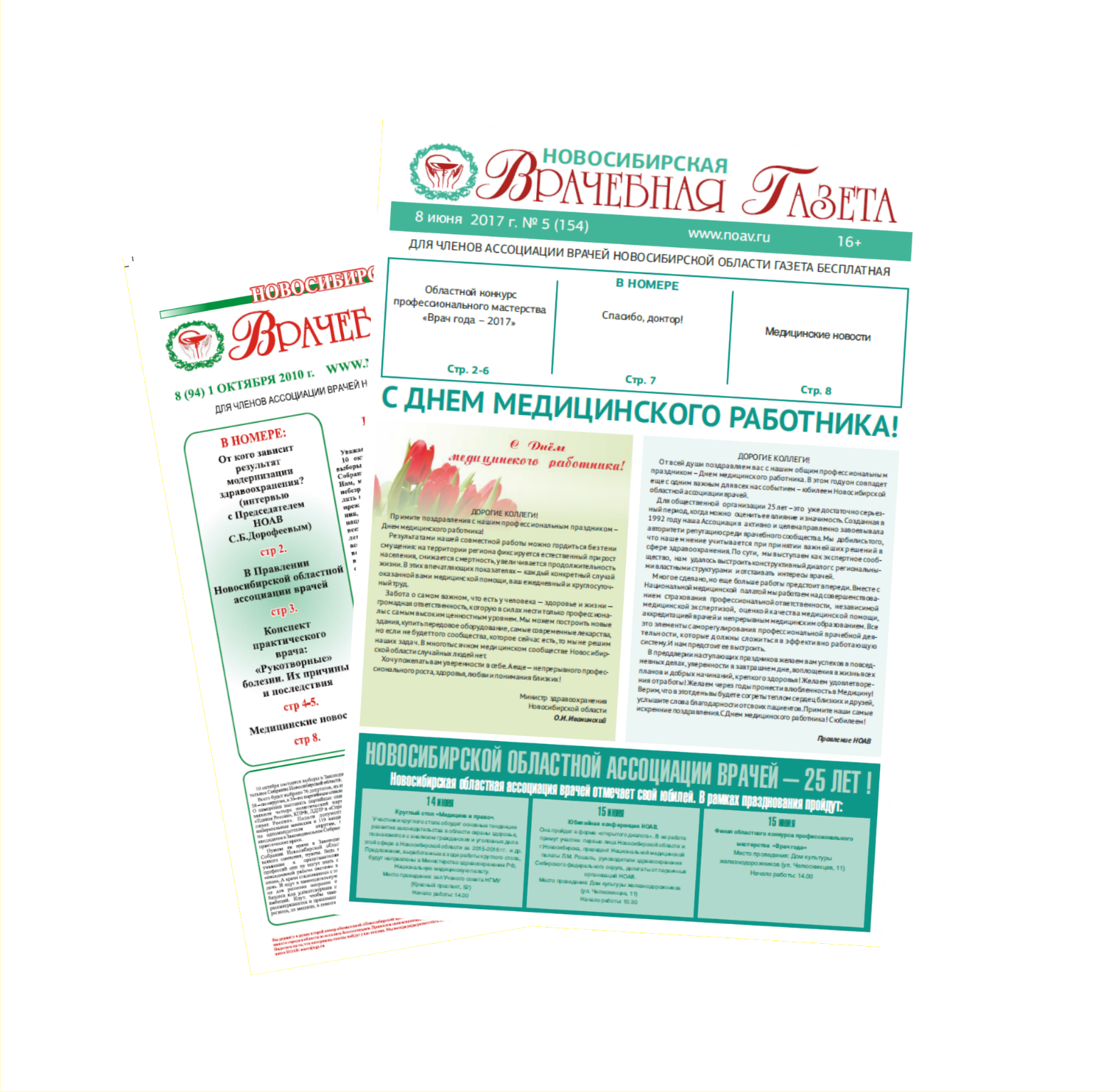 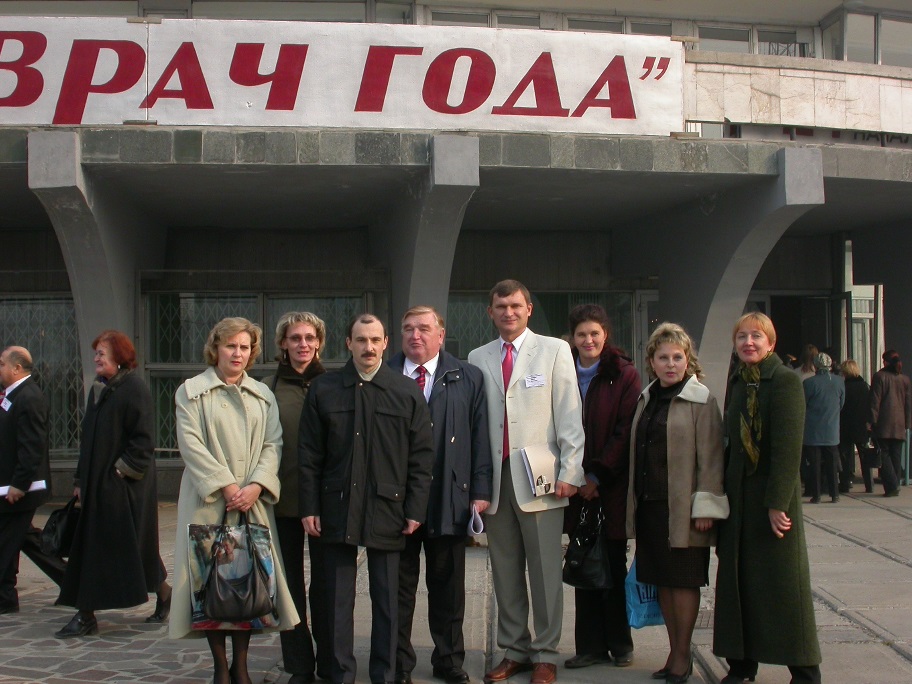 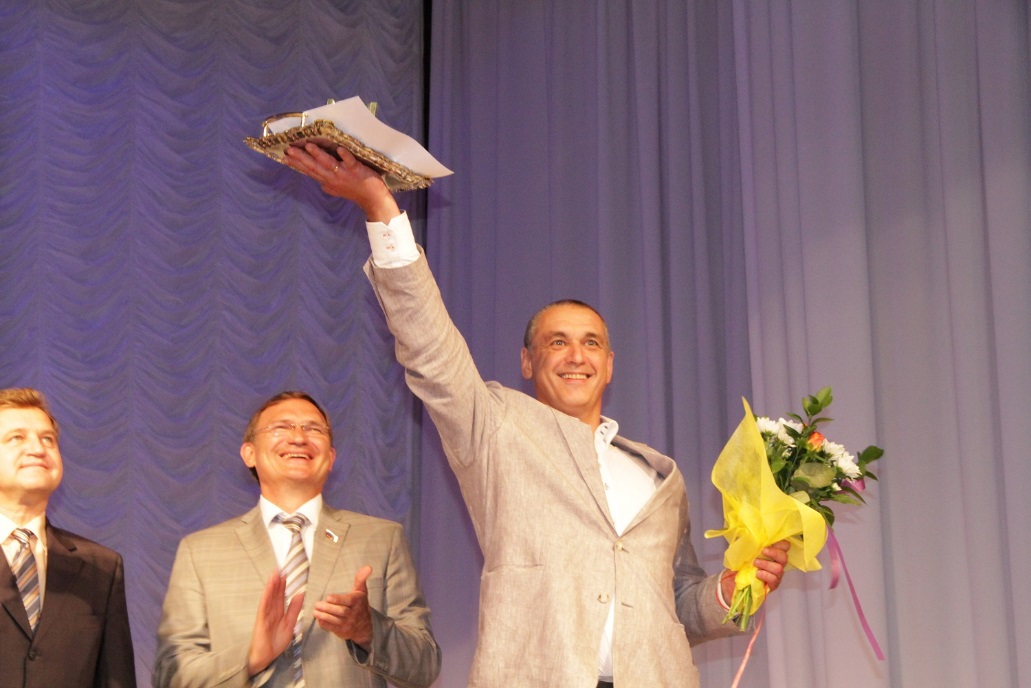 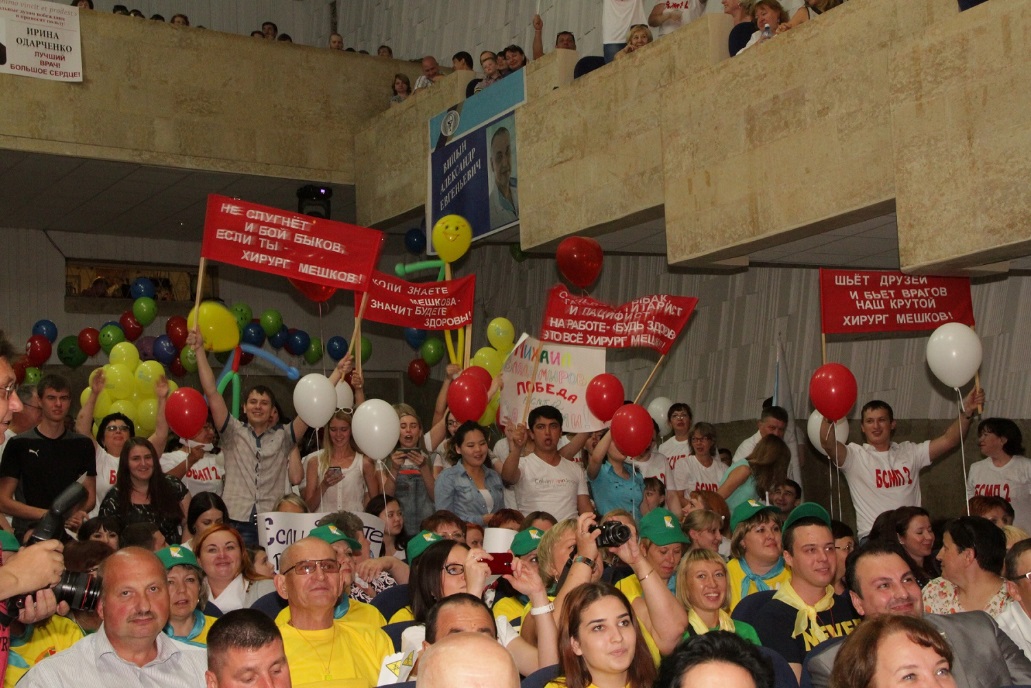 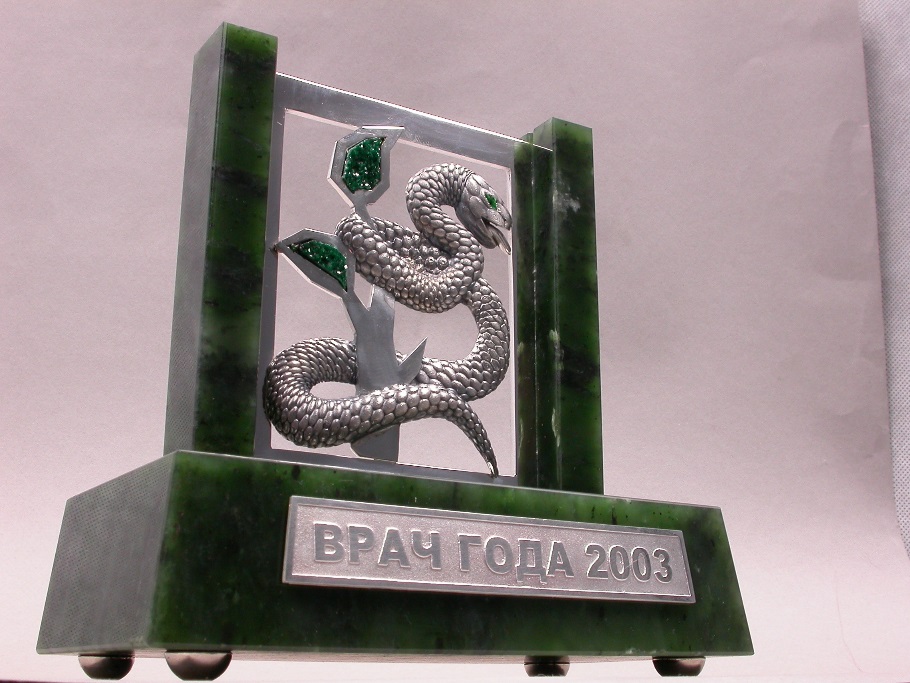 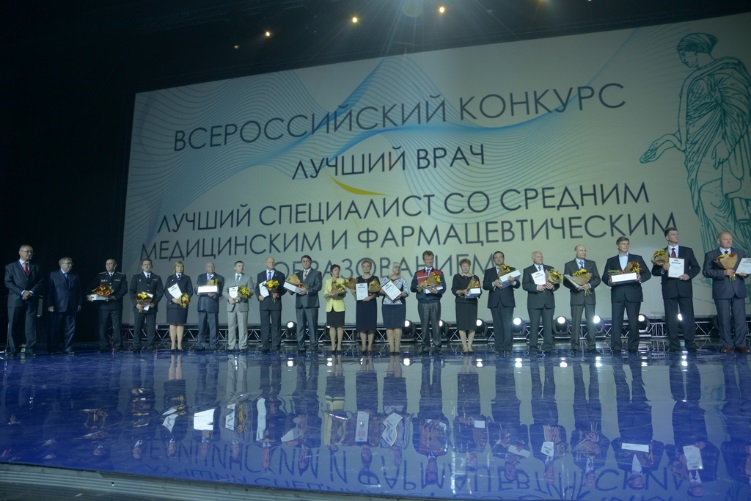 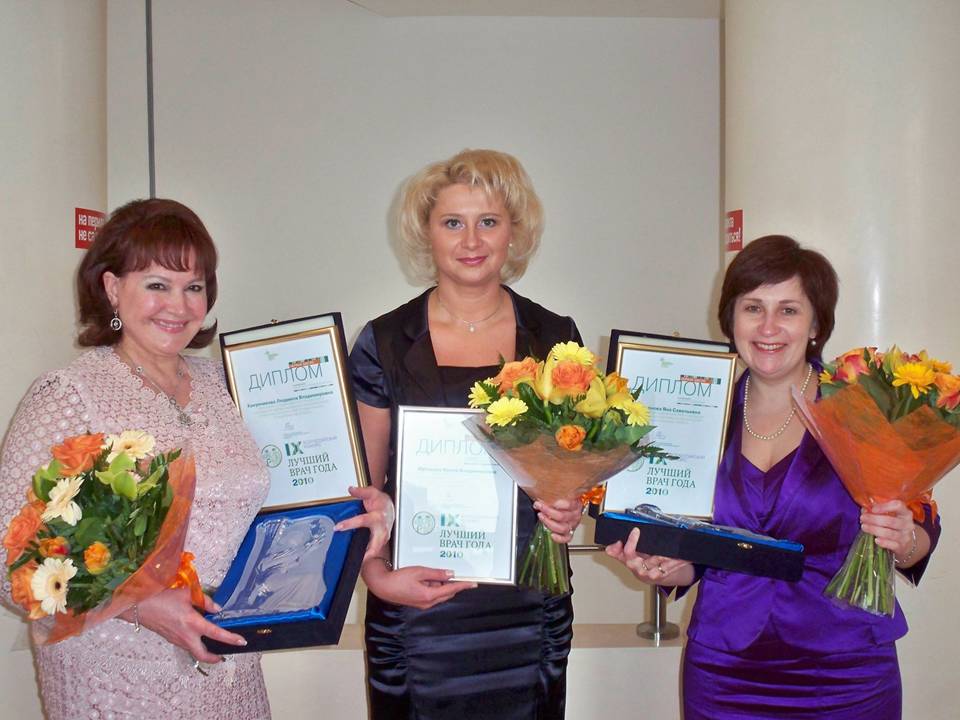 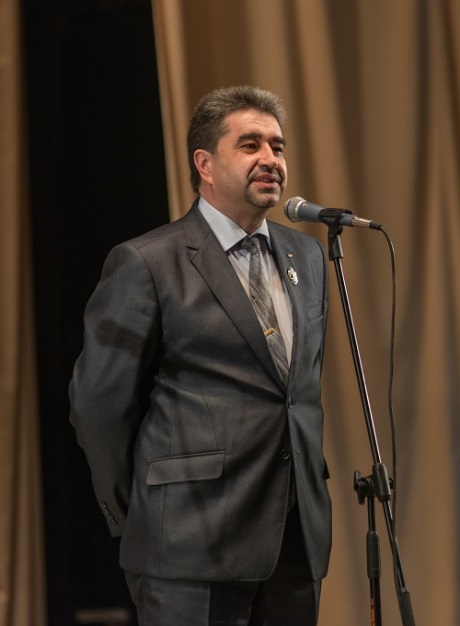 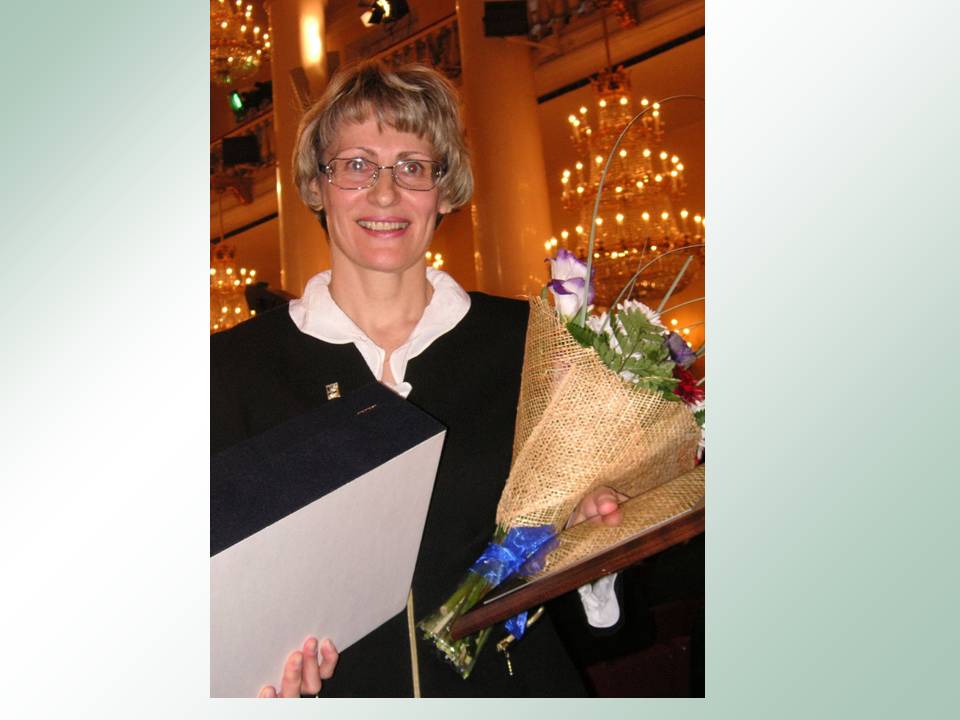 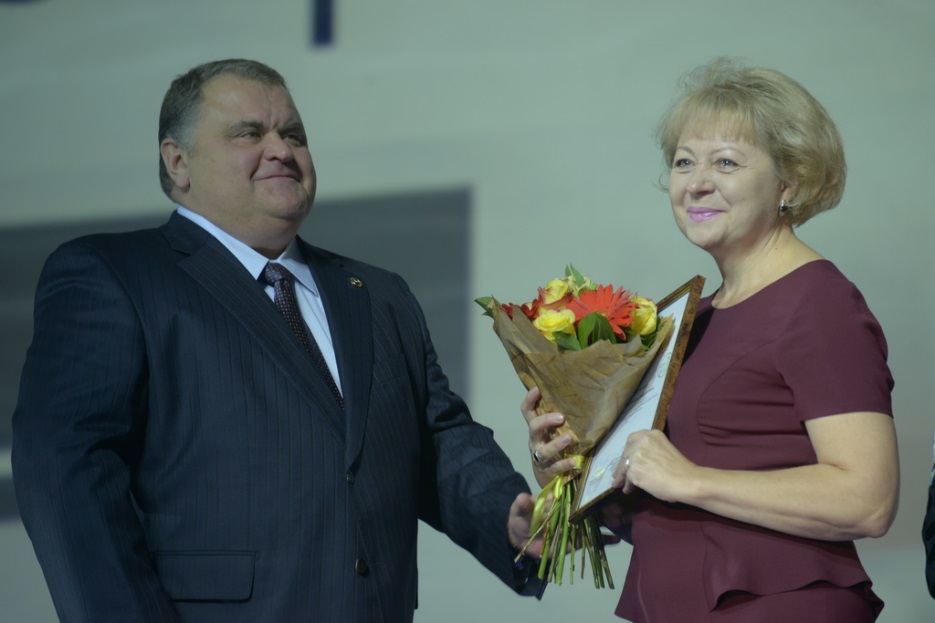 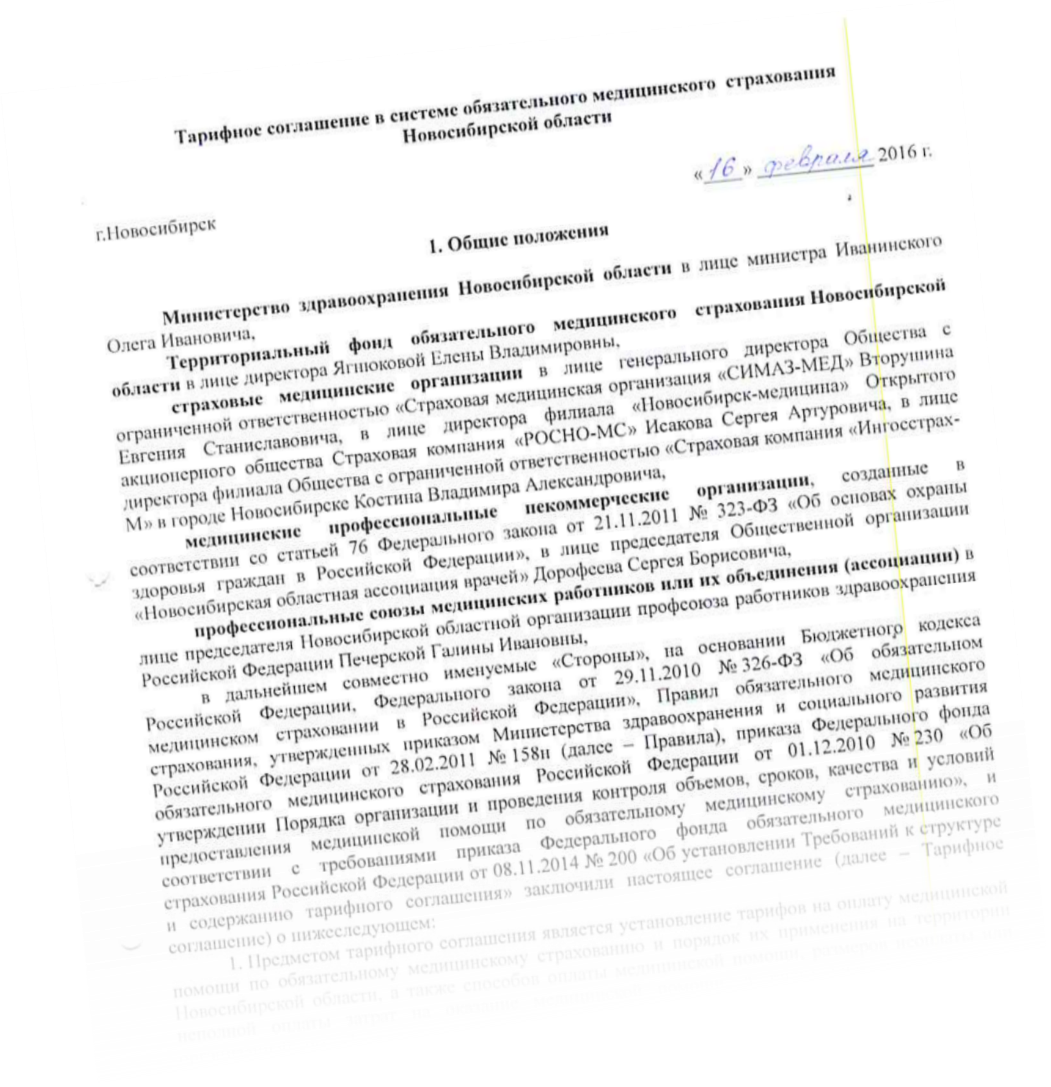 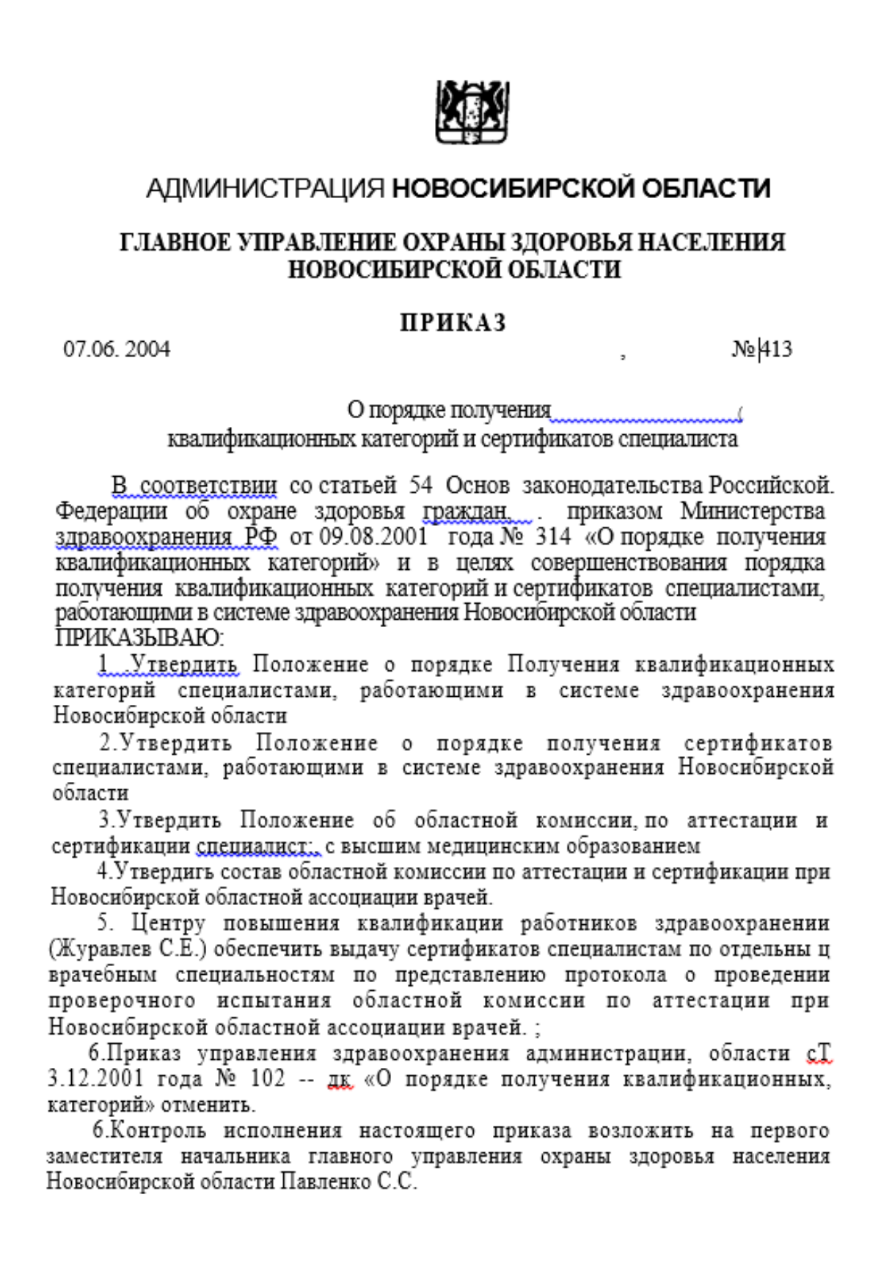 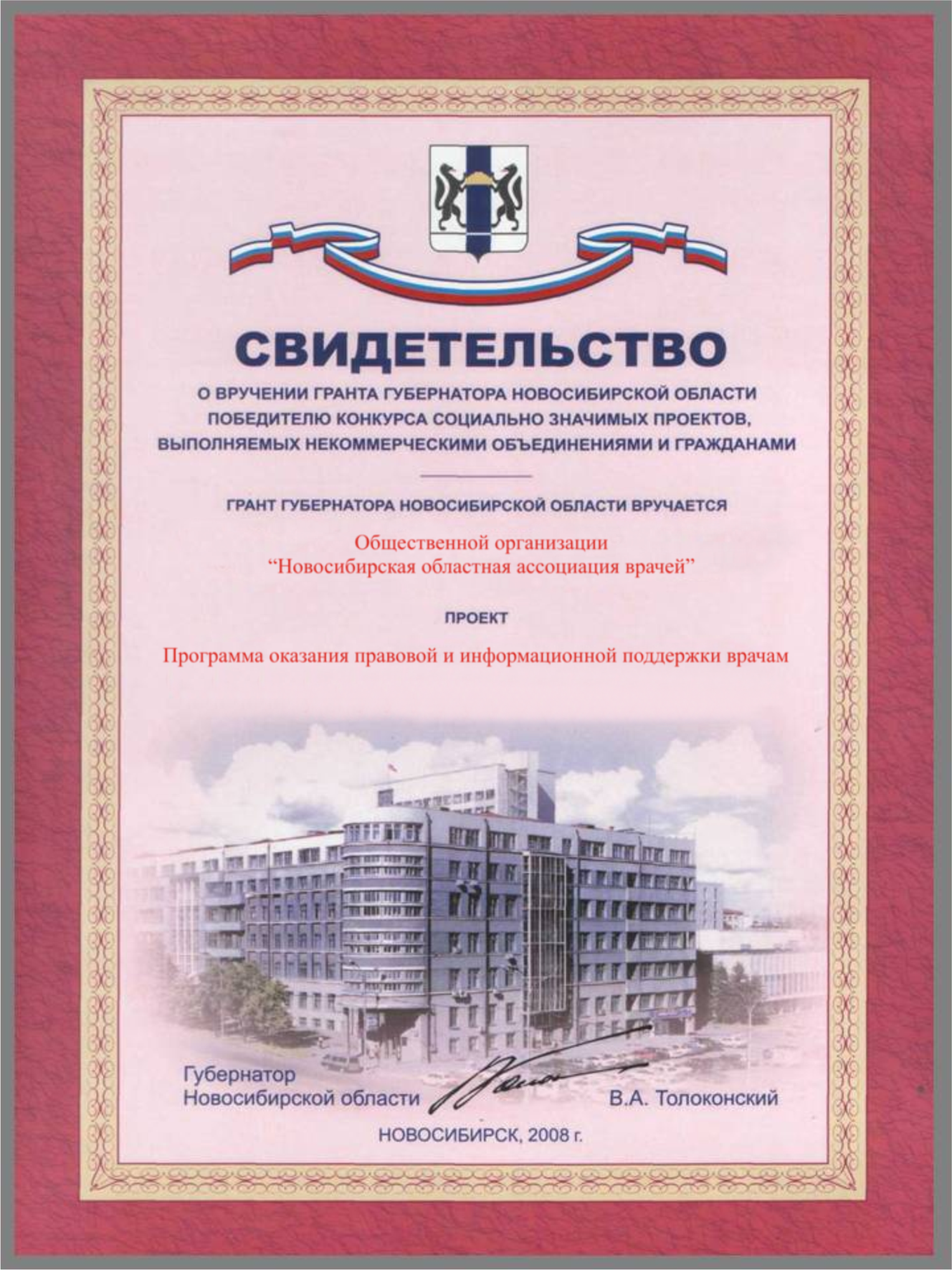 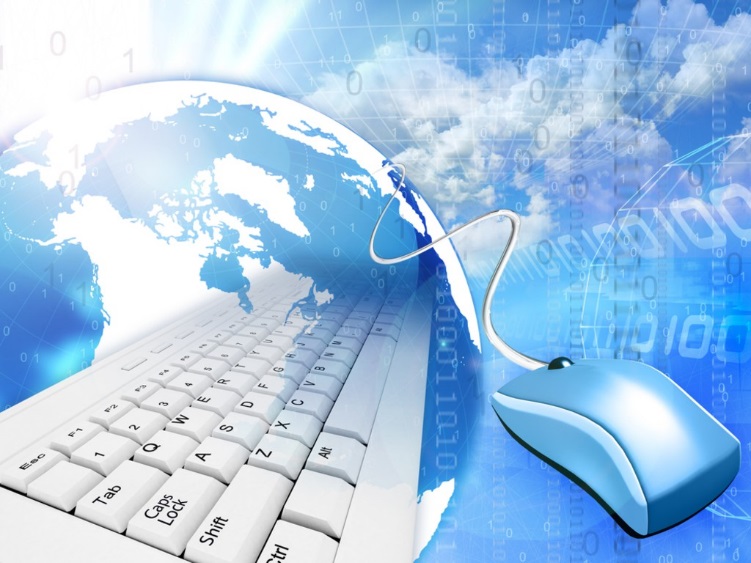 WWW.NOAV.RU
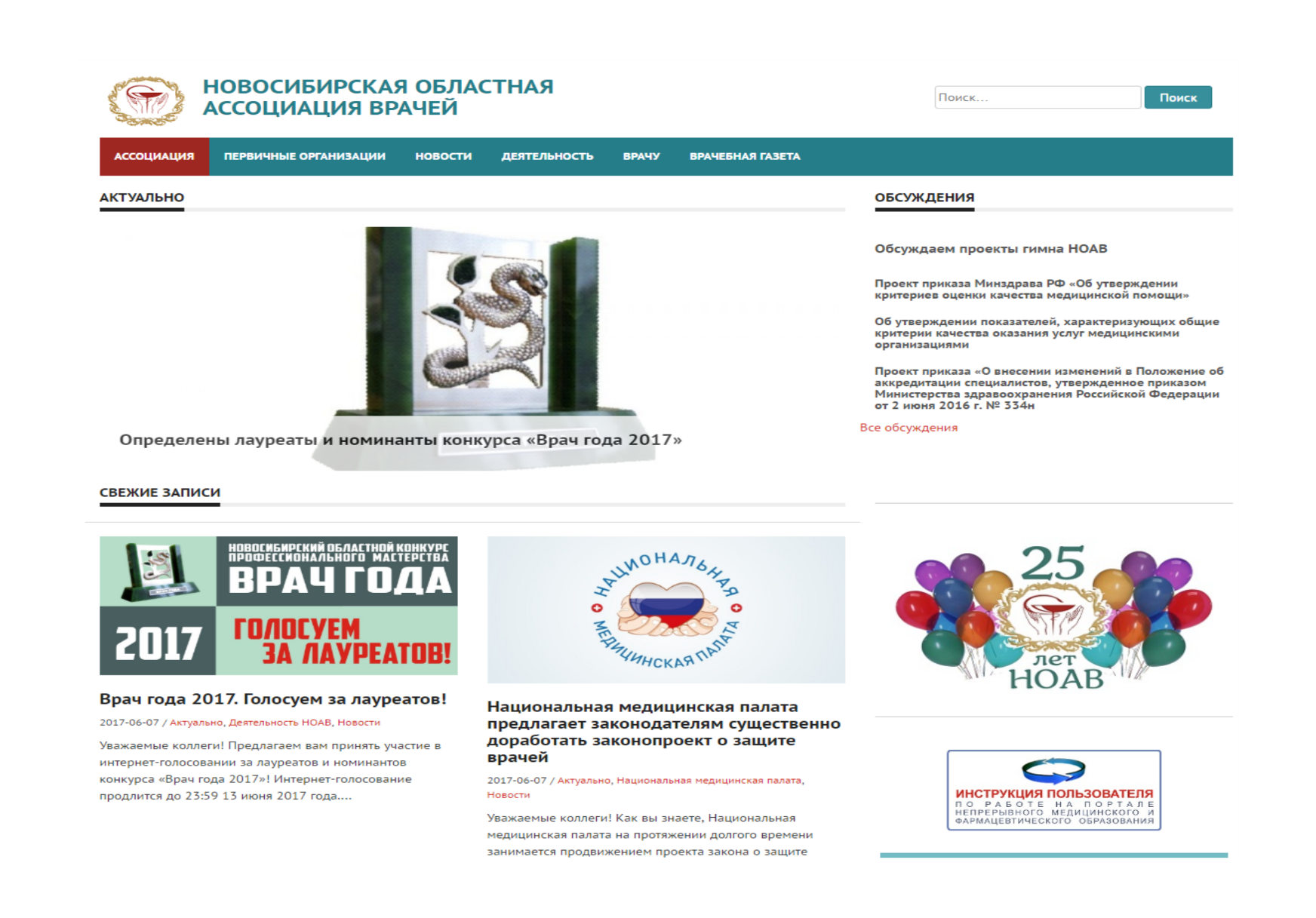 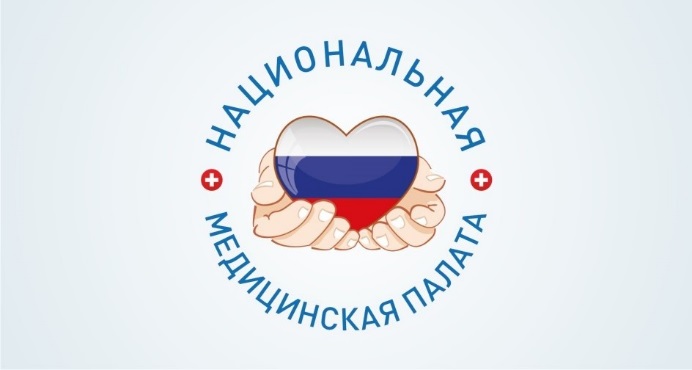 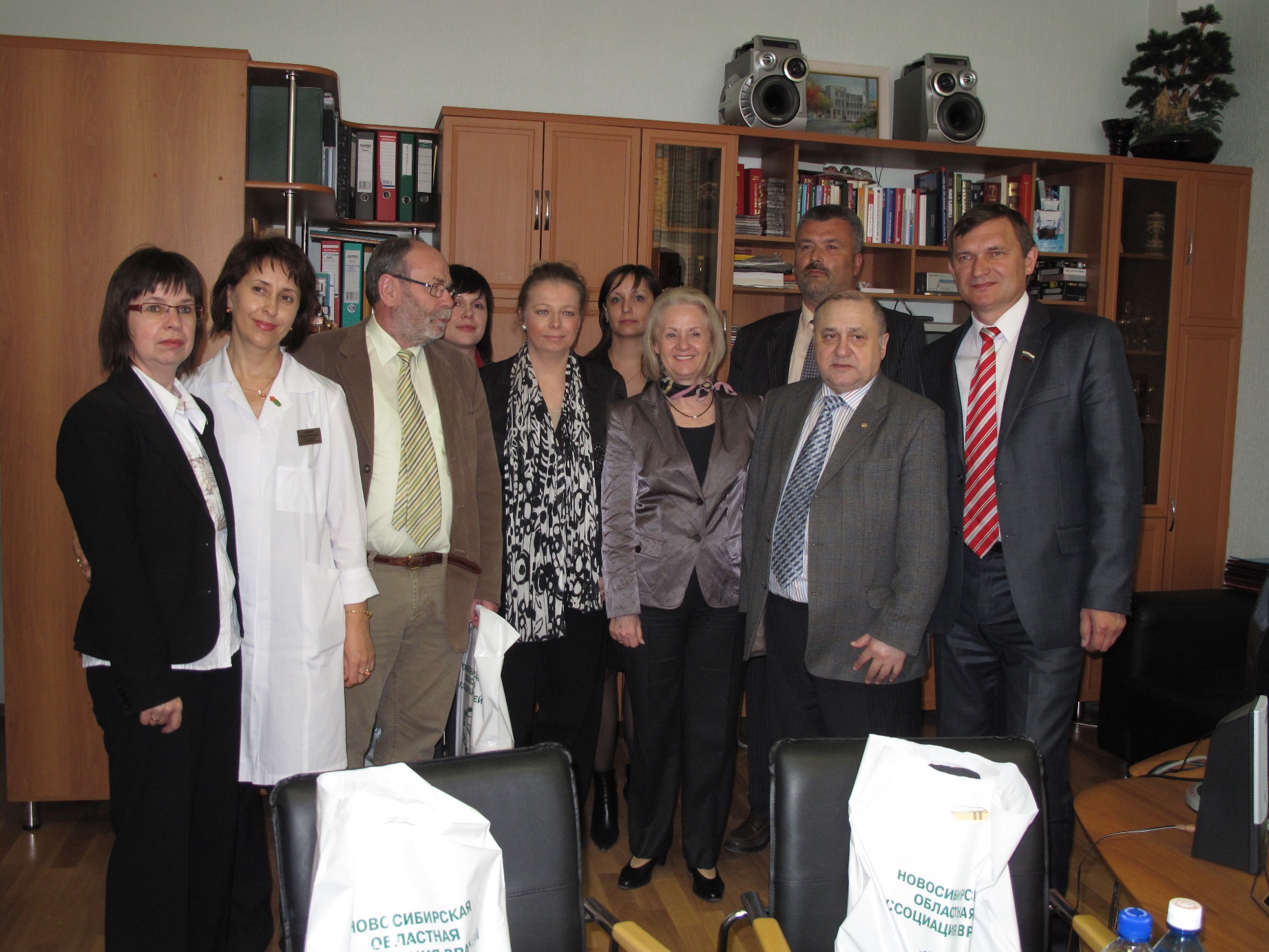 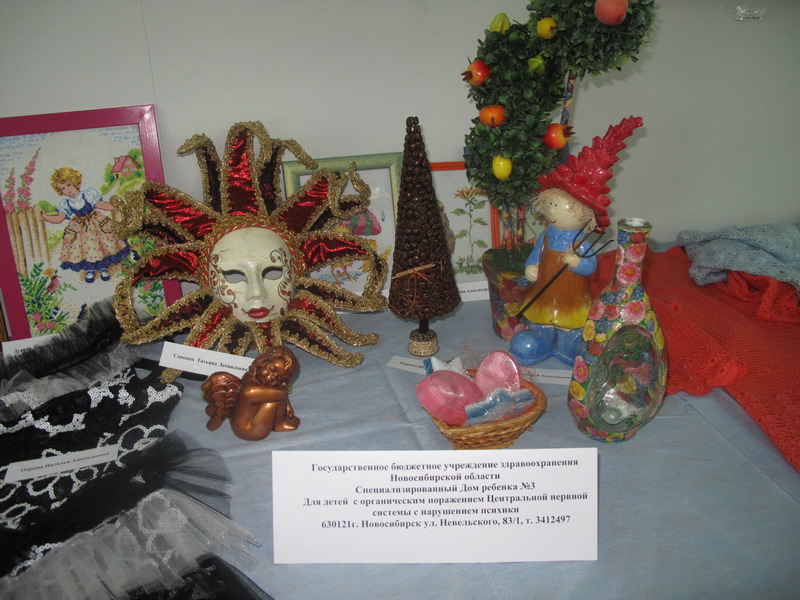 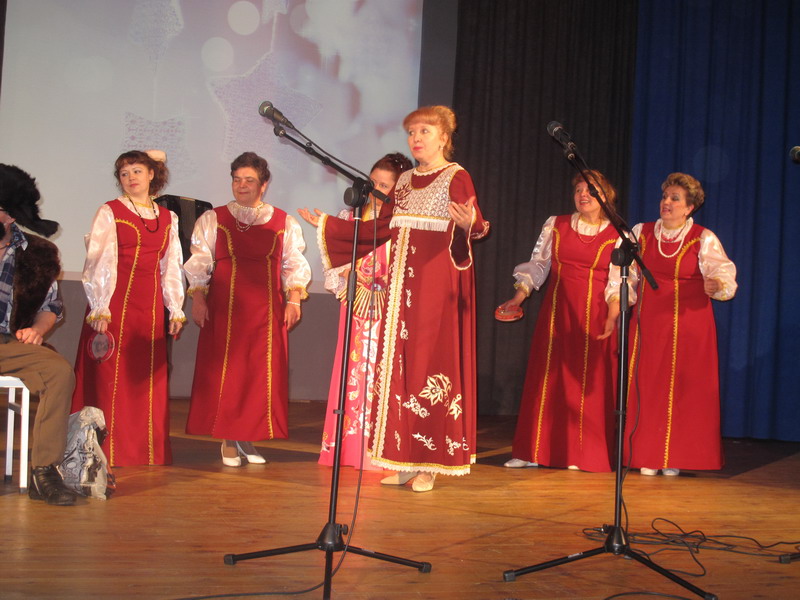 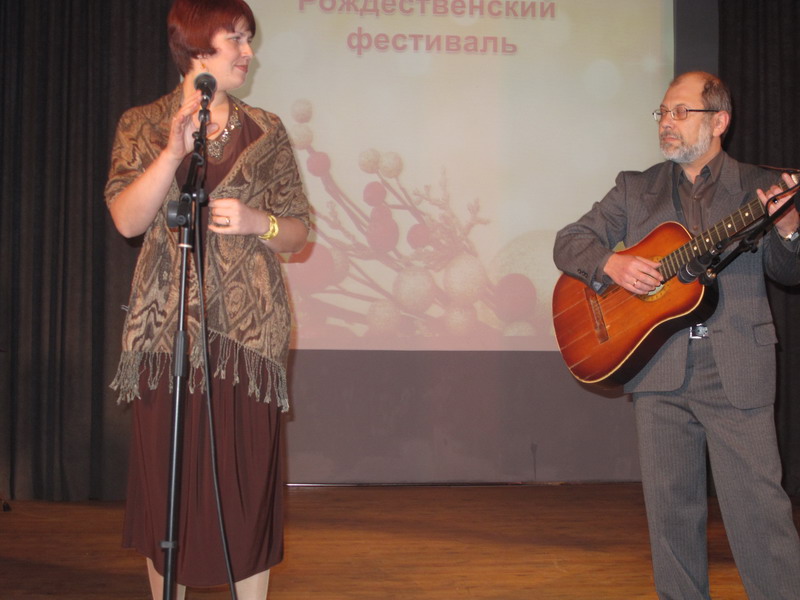 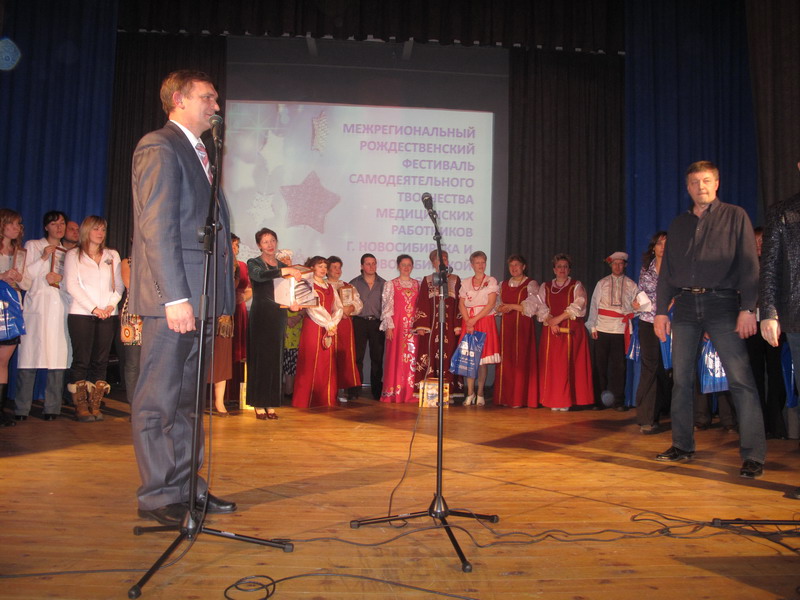 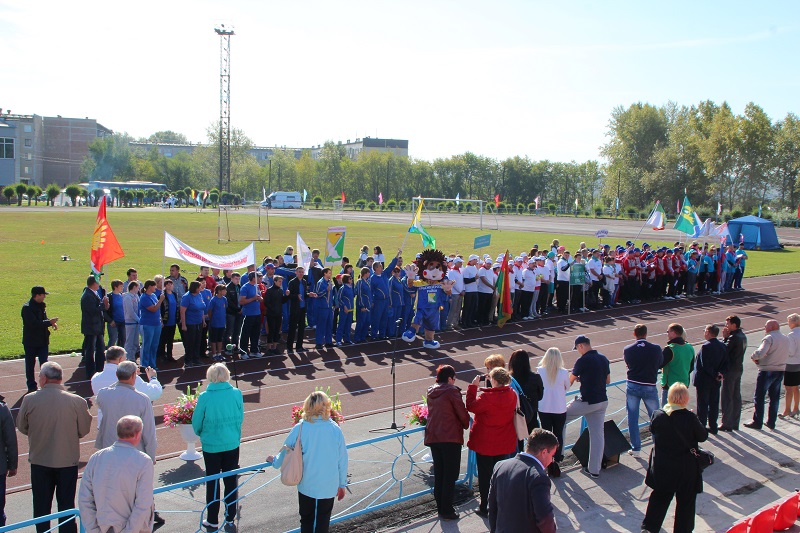 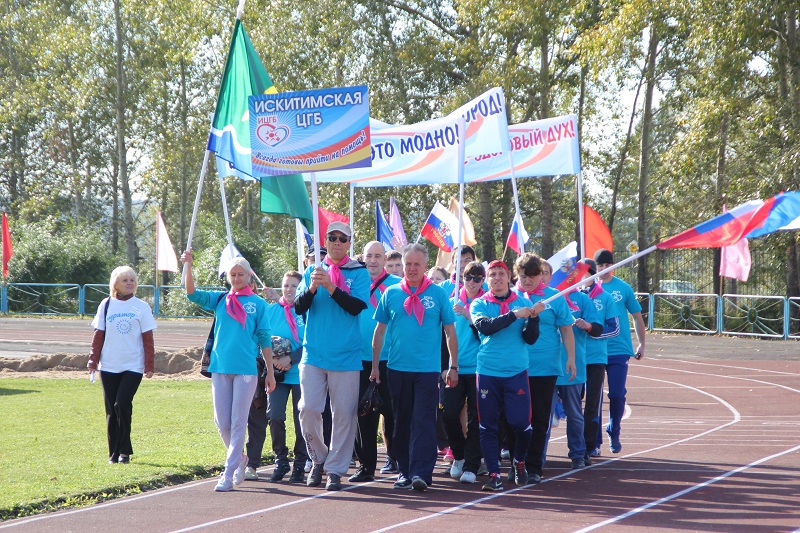 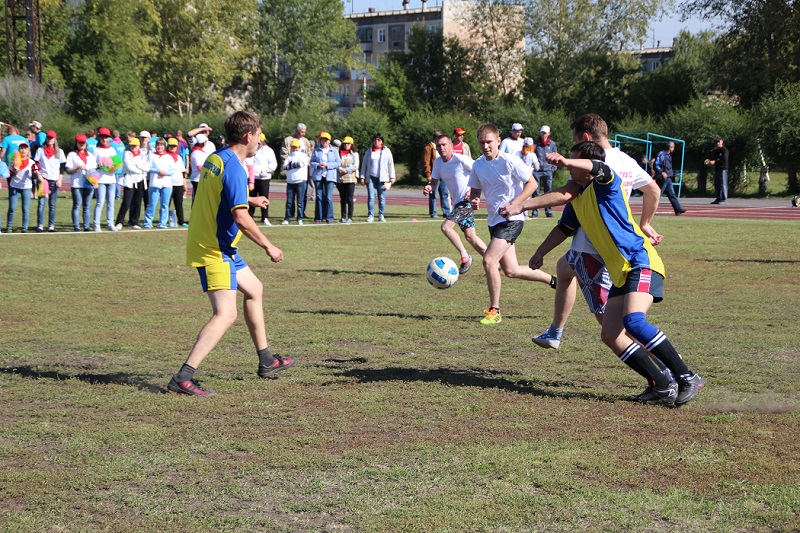 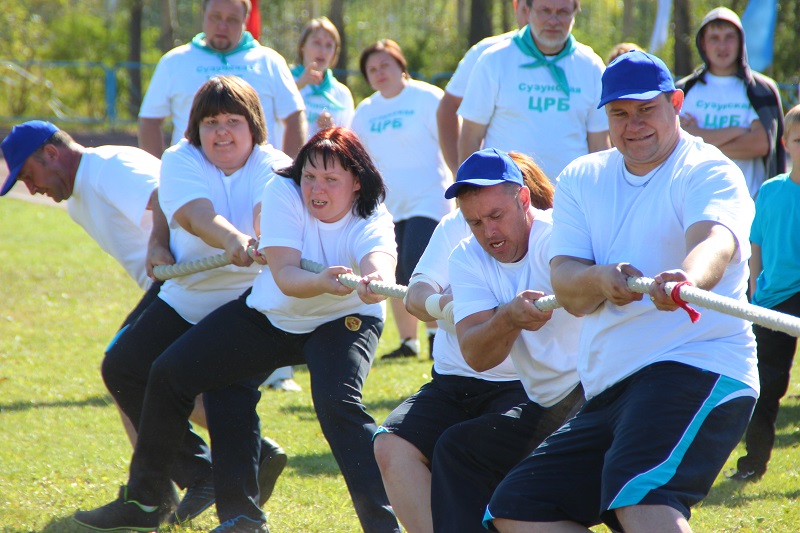 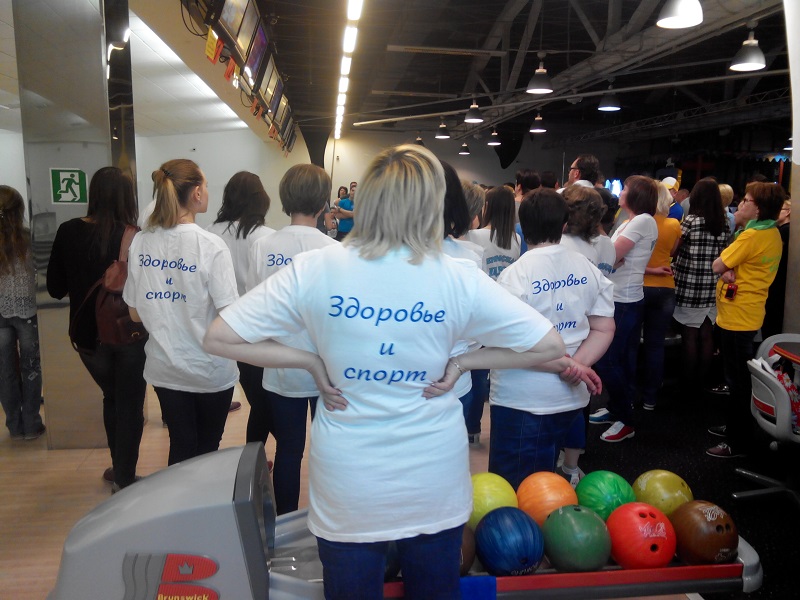 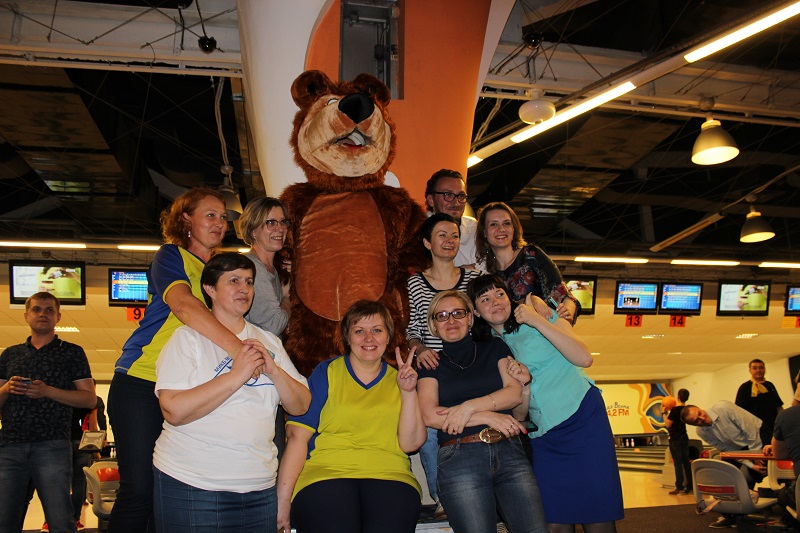 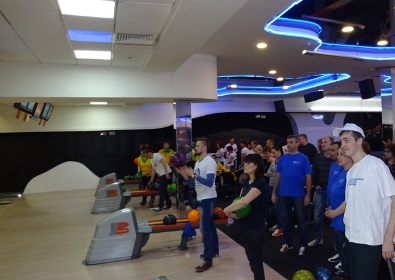 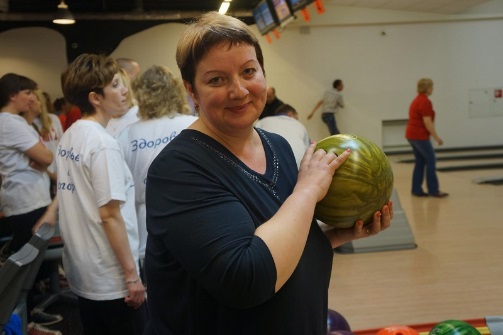 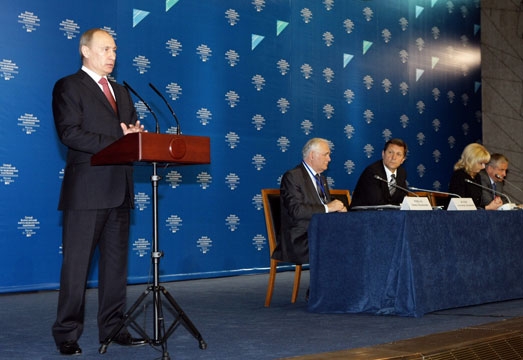 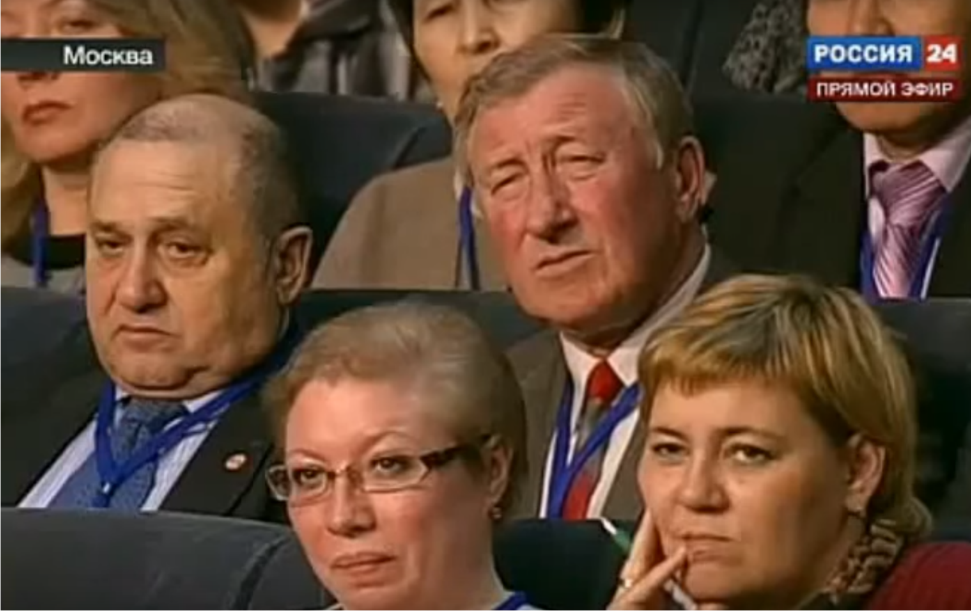 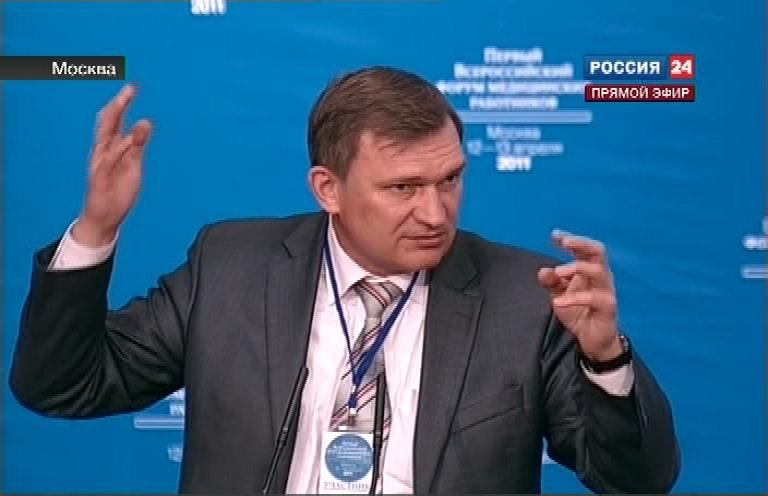 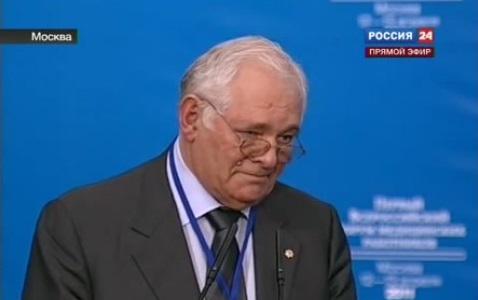 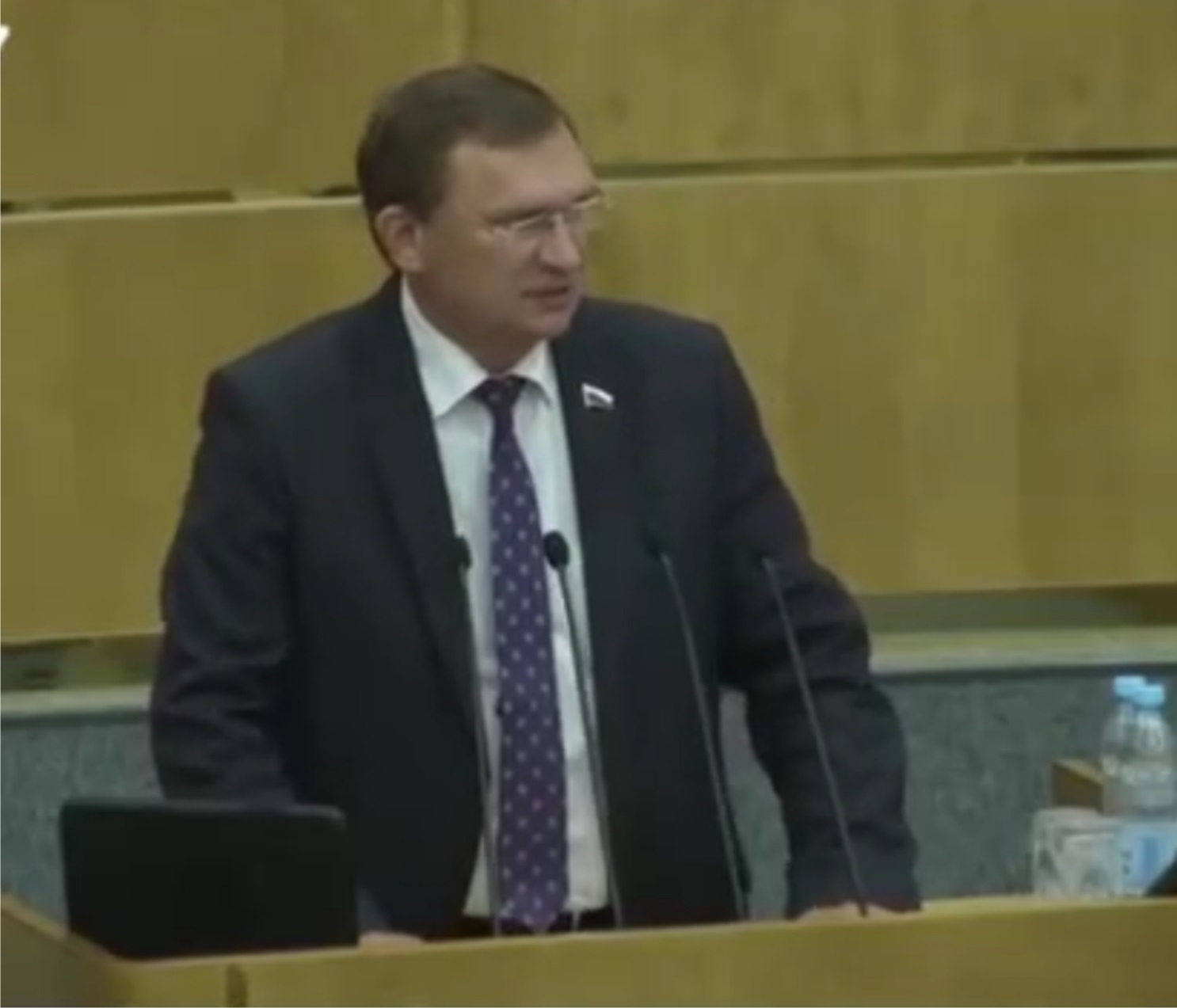 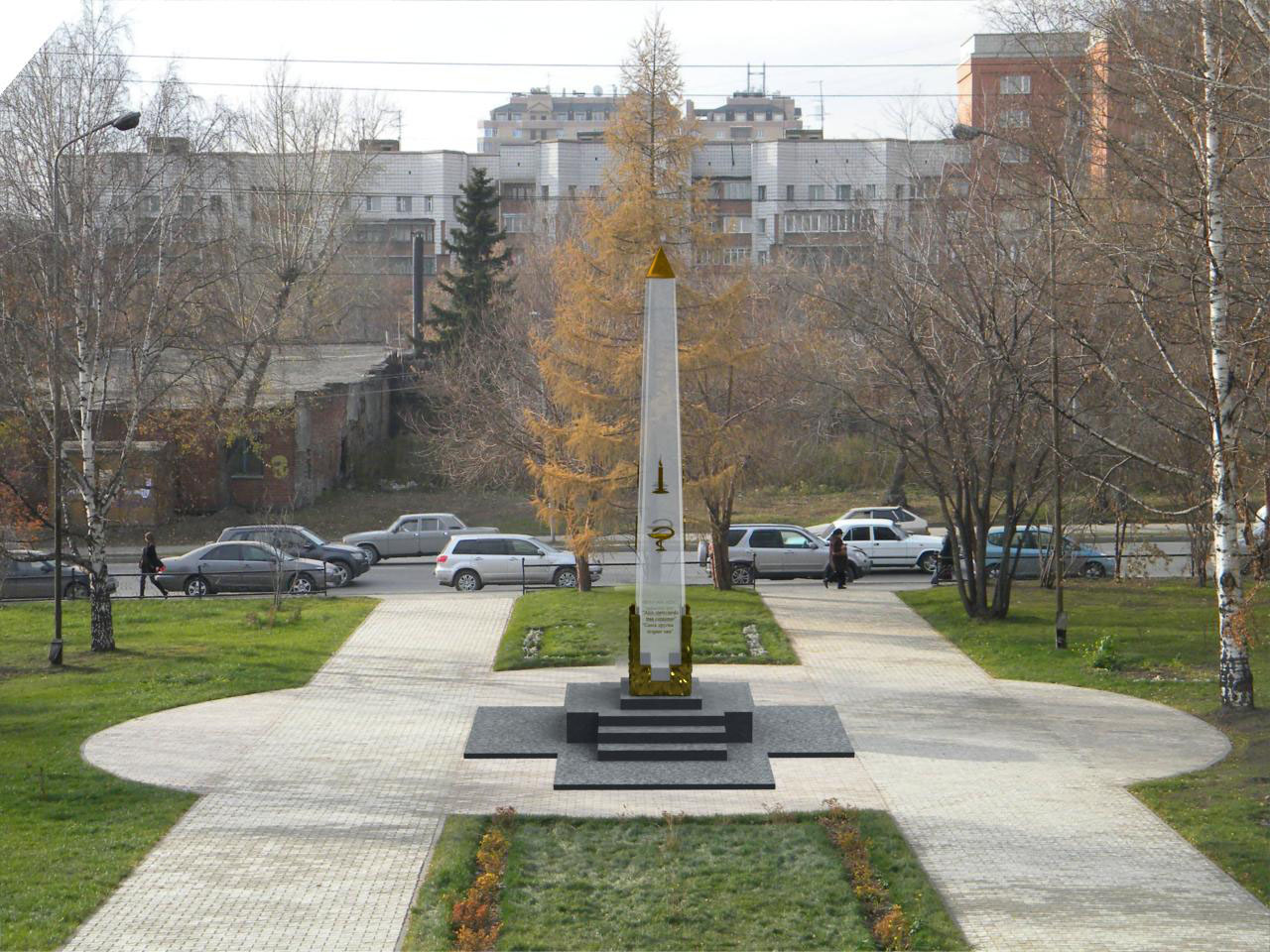 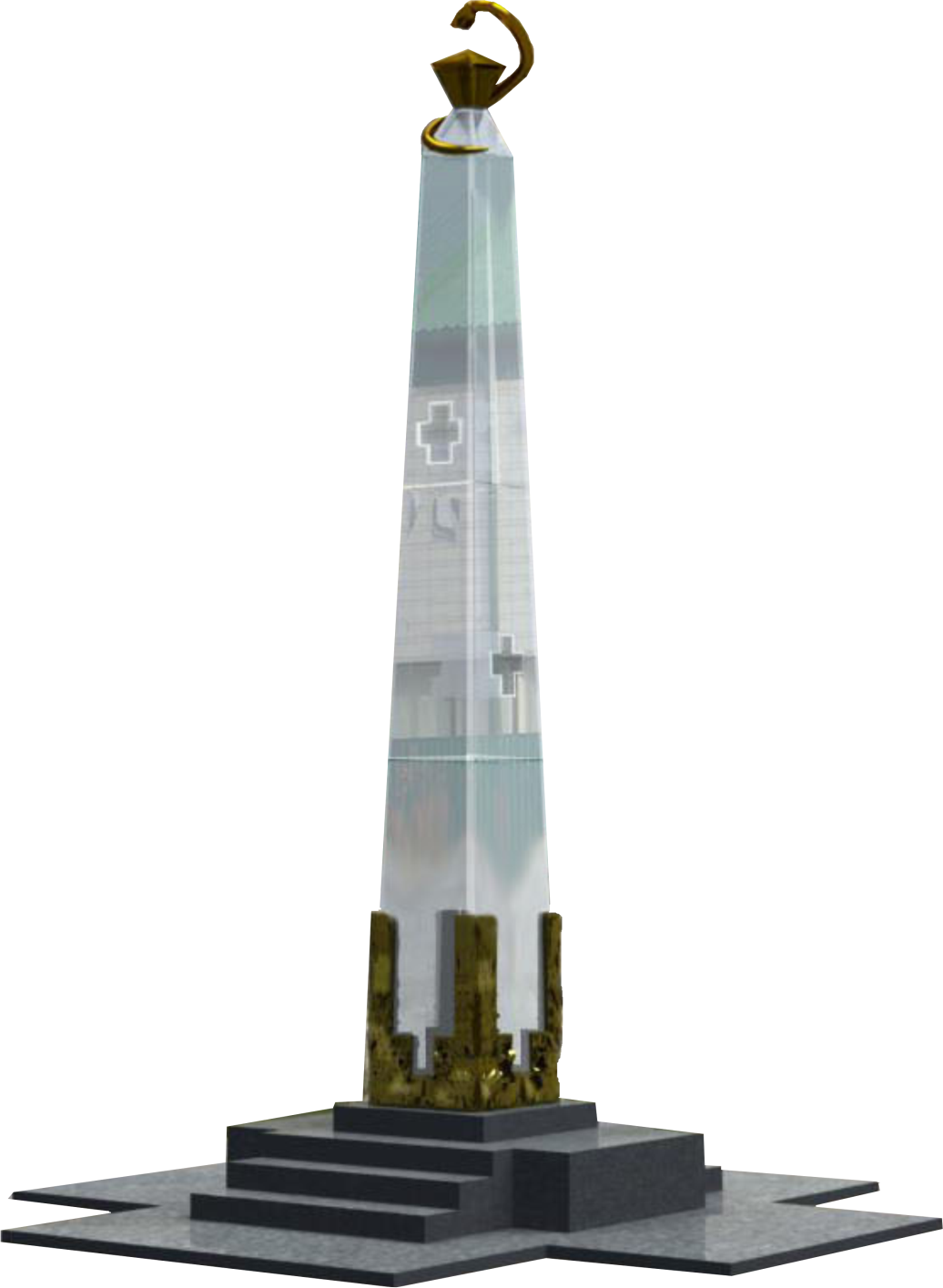 Данные статистики МИАЦ МЗ НСО
Обеспеченность персоналом
Меры социальной поддержки медиков в НСО
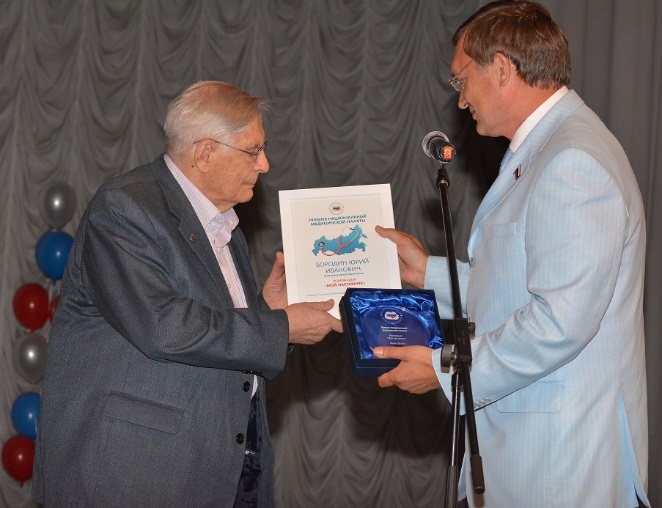 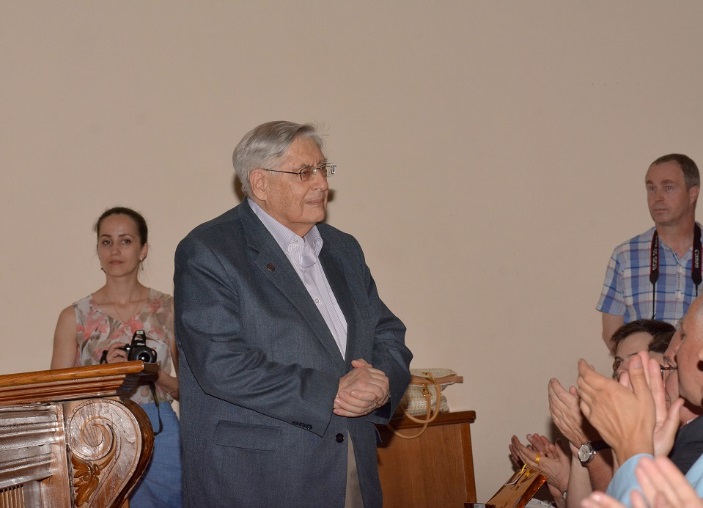 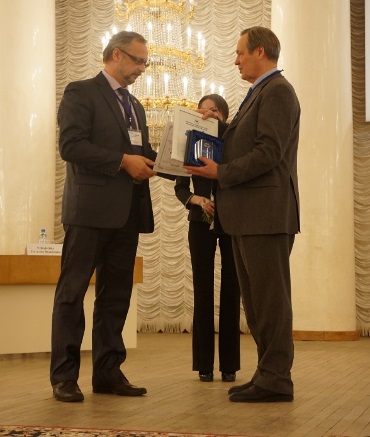 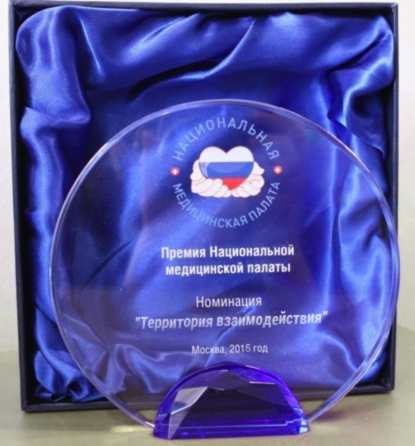 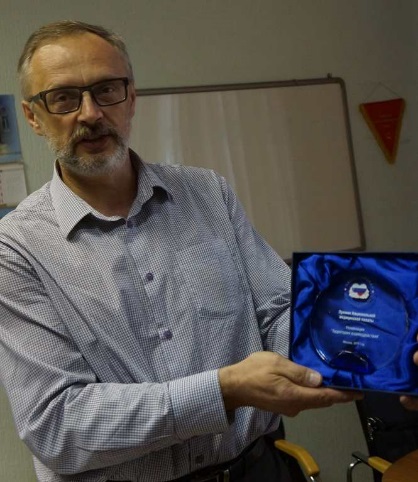 Задачи:
Организация и обеспечение совершенствования врачом профессиональных знаний и навыков.
Разработка и утверждение клинических рекомендаций.
Досудебное урегулирование споров, включая проведение независимой медицинской экспертизы.
Страхование риска врачей при оказании ими медицинской помощи гражданам.
Организация и проведение процедуры допуска к специальности (сертификация, аккредитация специалистов пр.)
Согласование нормативов объемов медицинской помощи и их анализ в рамках Территориальных программ госгарантий, выработка предложений по оптимизации расходов системы ОМС.
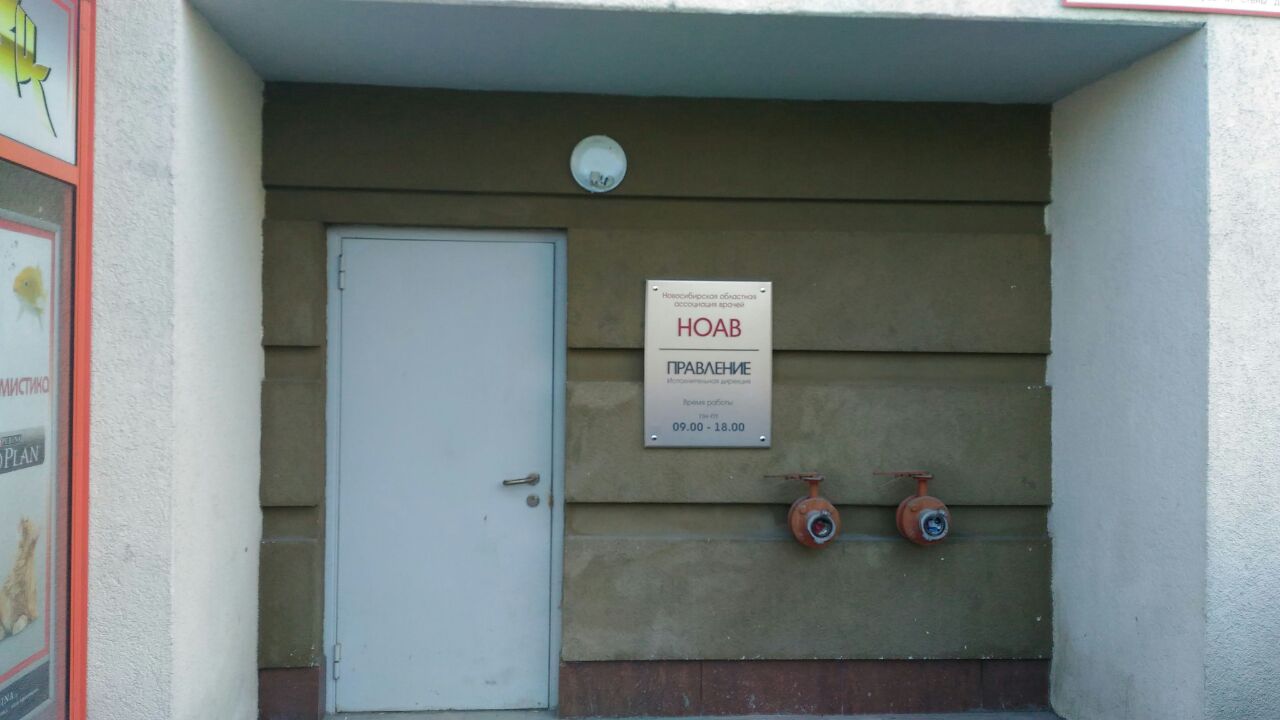 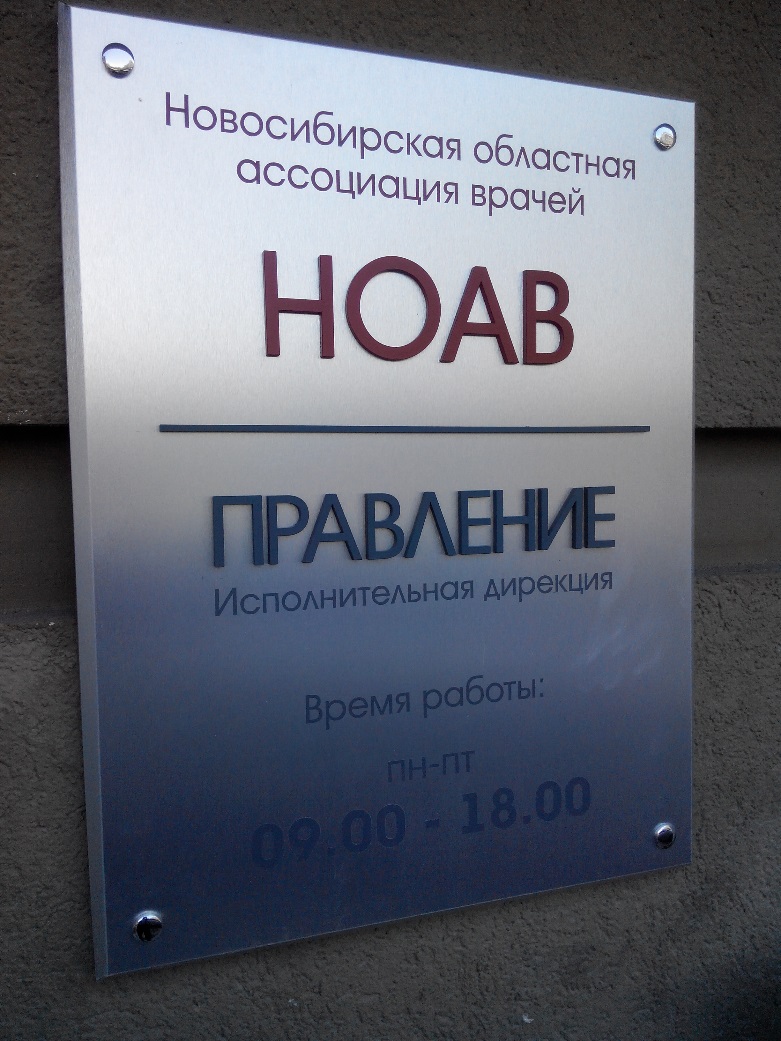 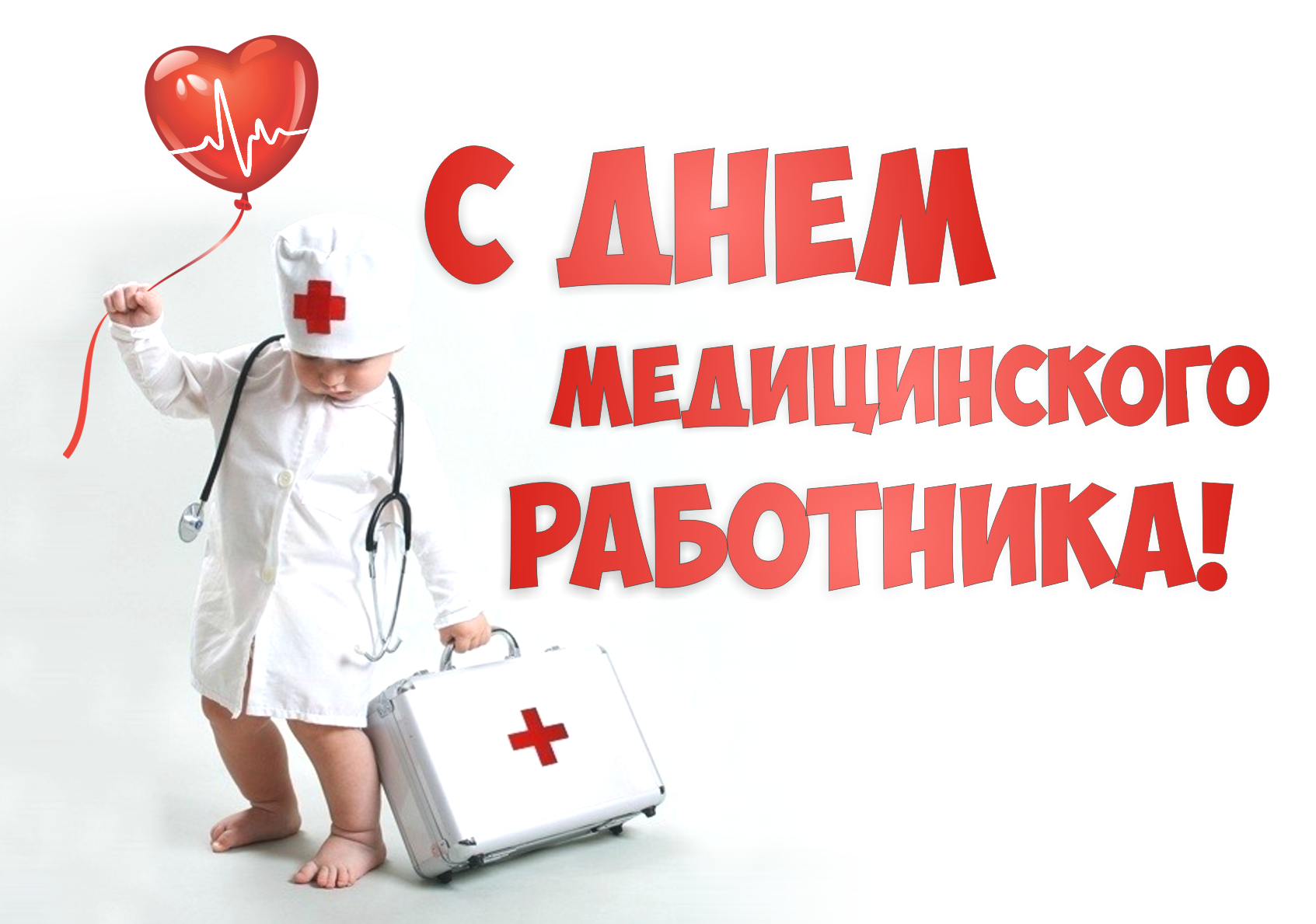